Leader’s Lunch TODAY
After Service in the Fellowship Hall
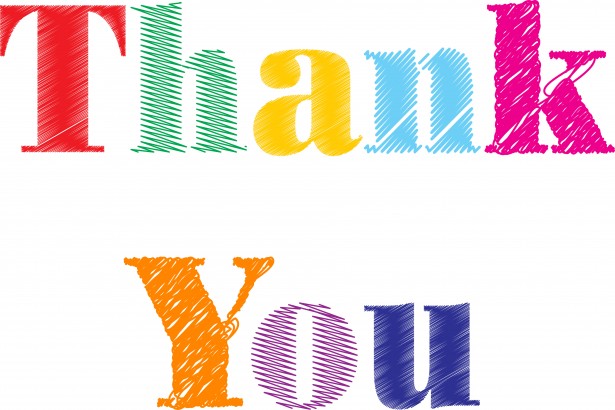 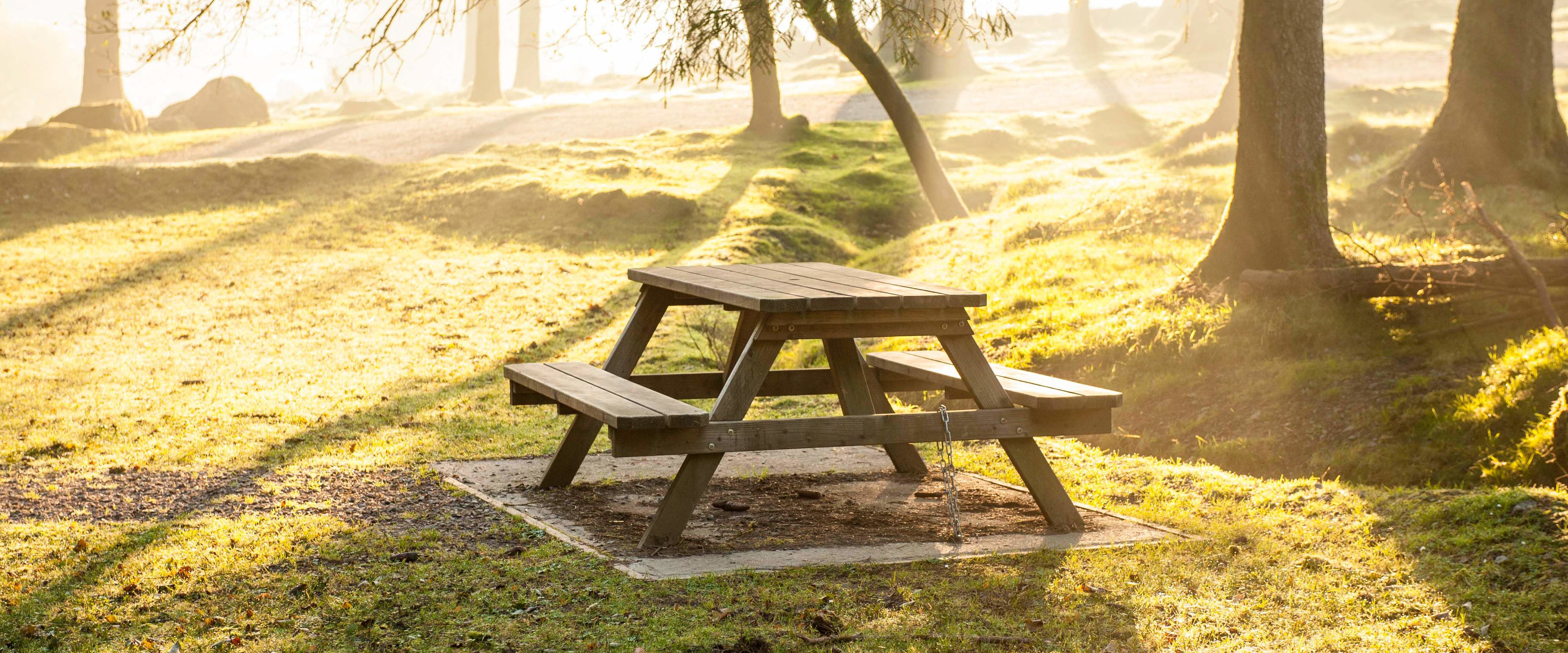 Last Summer Sunday Picnic August 25 (Next Sunday!)
After service until 1:30p
Ministry Sign Ups – SignUp Today
Complete the Form
Scan QR Code located
Located near Donation Boxes
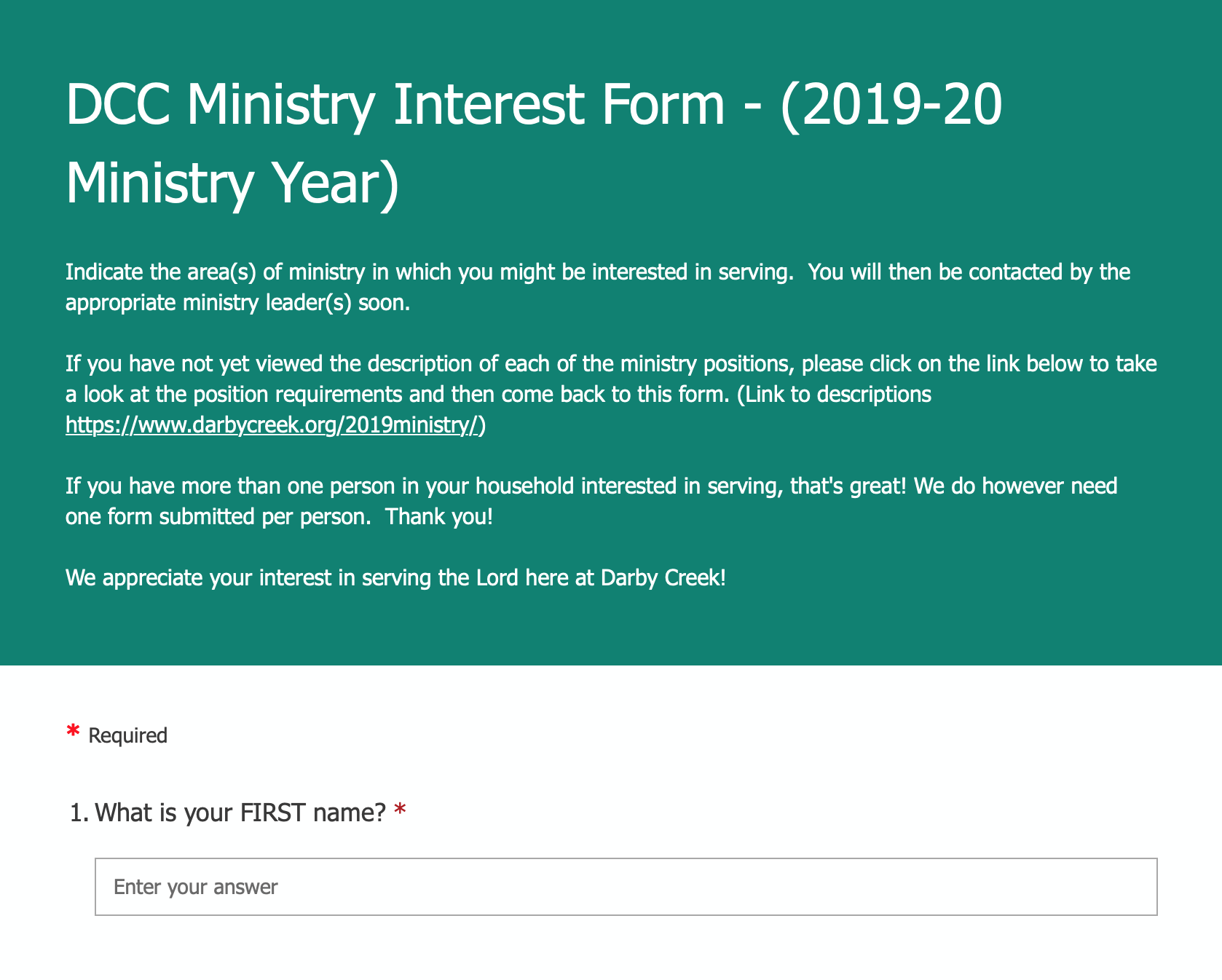 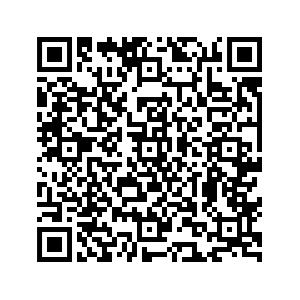 Or pickup a green Ministry Interest Form in the back,
complete it, and put it in a Donation / Response Box
GO Sunday is Sept 29
SignUp on Our Website
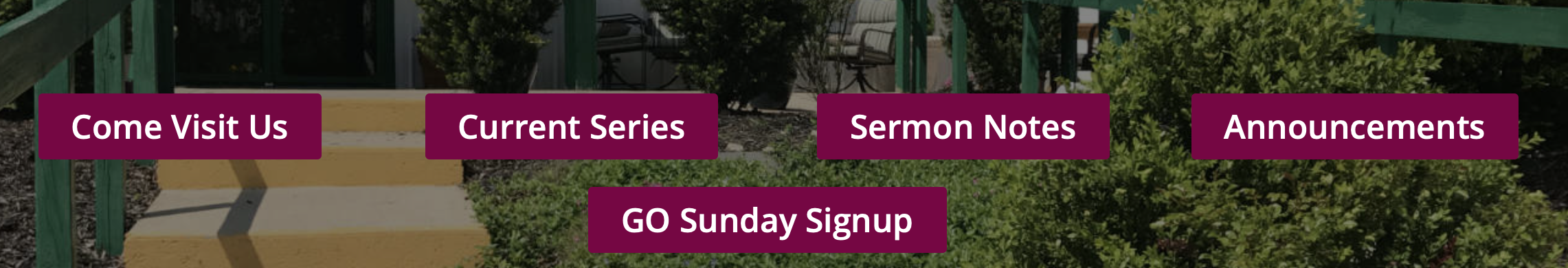 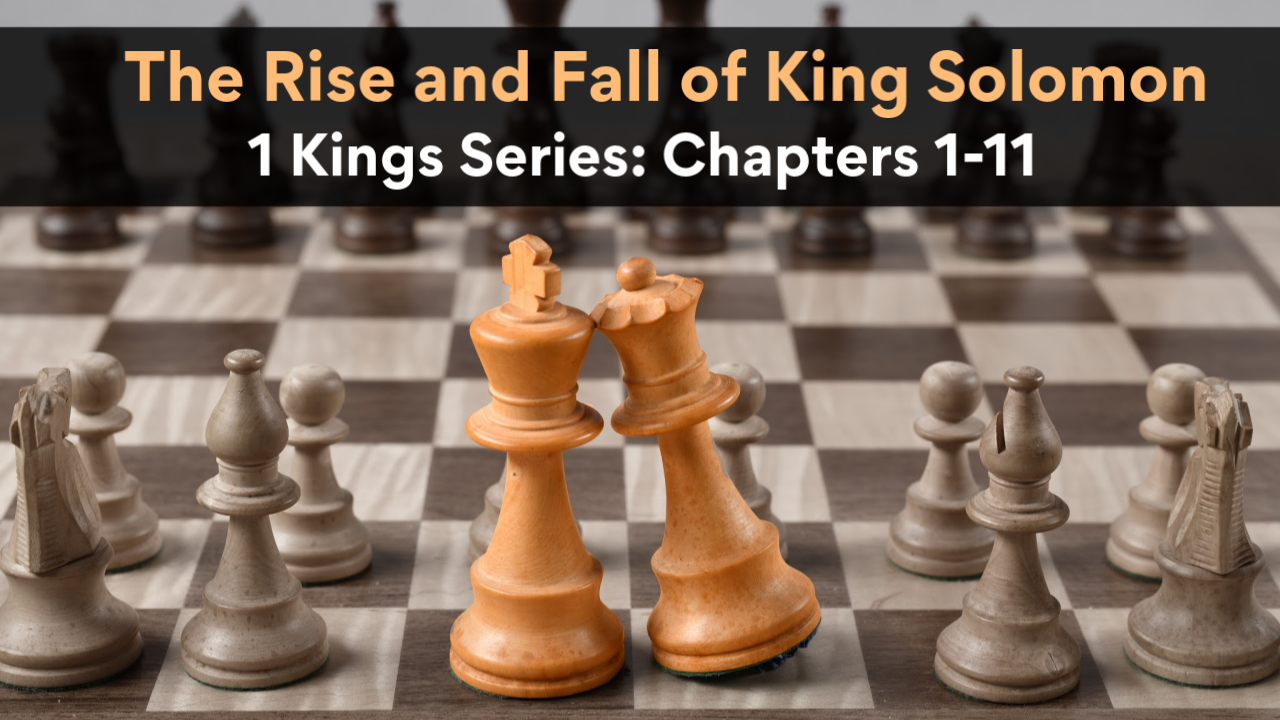 Praying Like Solomon – Pt 2
1 Kings 8
1 Kings 8 (ESV)
28 Yet have regard to the prayer of your servant and to his plea, O Lord my God, listening to the cry and to the prayer that your servant prays before you this day, 
29 that your eyes may be open night and day toward this house, the place of which you have said, ‘My name shall be there,’ that you may listen to the prayer that your servant offers toward this place. 
30 And listen to the plea of your servant and of your people Israel, when they pray toward this place. And listen in heaven your dwelling place, and when you hear, forgive.
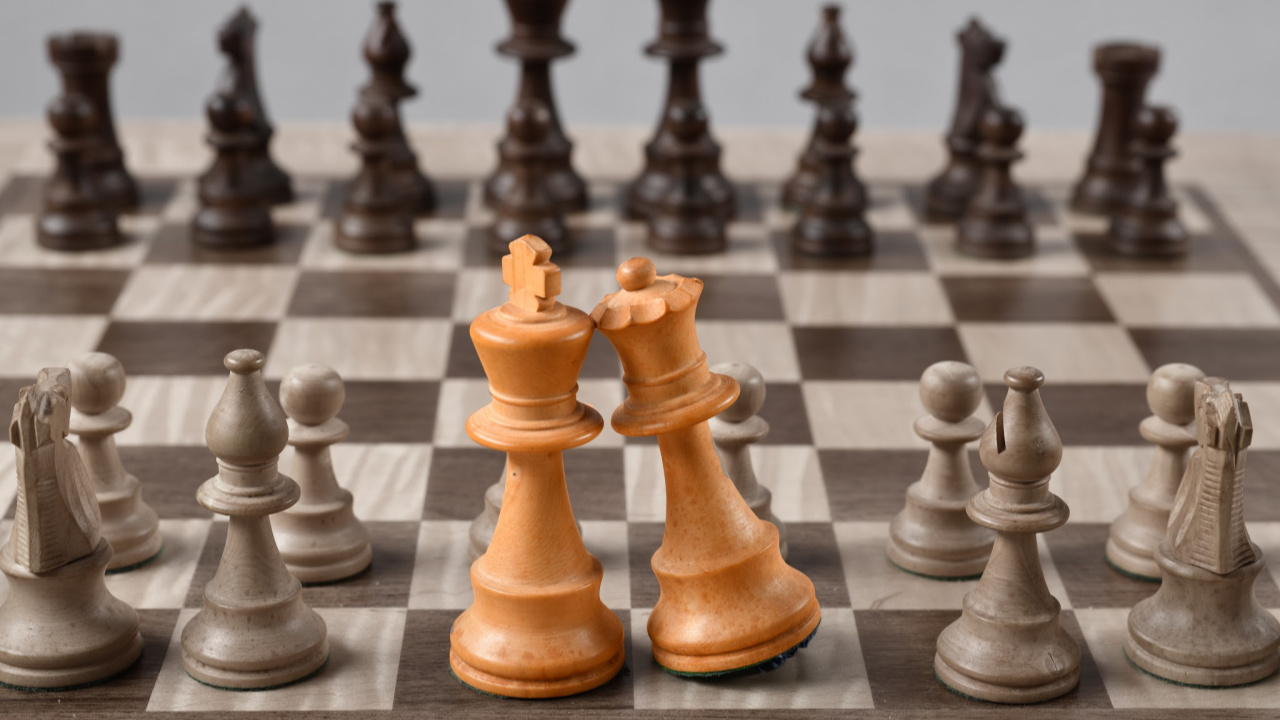 7 Things for Your Prayer List
#1: Pray for Justice  (8:31-32)
#2: Pray for the Prodigal (8:33-34)
#3: Pray for God’s Provision & Blessing (8:35-36)
#4: Pray for Deliverance (8:37-40)
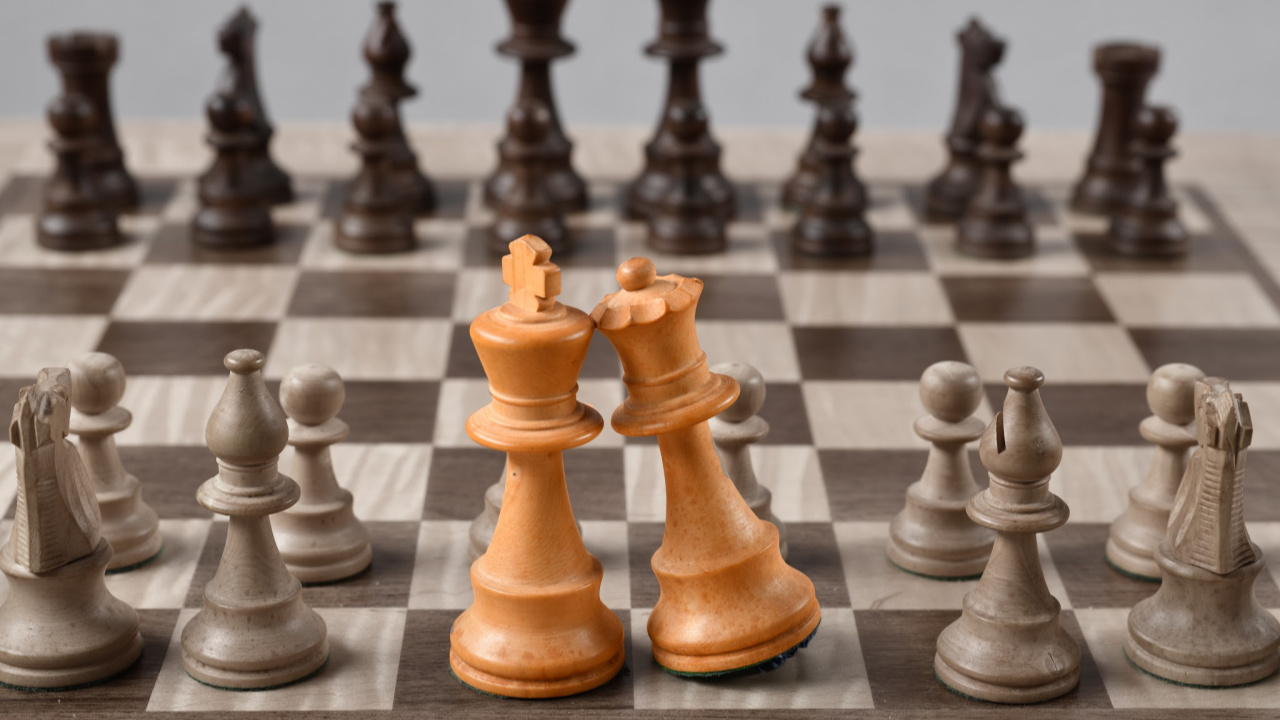 7 Things for Your Prayer List
#5: Pray for those who don’t have a 
       relationship with God (8:41-43)
1 Kings 8:41-43 (ESV)
41 “Likewise, when a foreigner, who is not of your people Israel, comes from a far country for your name's sake 
42 (for they shall hear of your great name and your mighty hand, and of your outstretched arm), when he comes and prays toward this house, 
43 hear in heaven your dwelling place and do according to all for which the foreigner calls to you, in order that all the peoples of the earth may know your name and fear you, as do your people Israel, and that they may know that this house that I have built is called by your name.
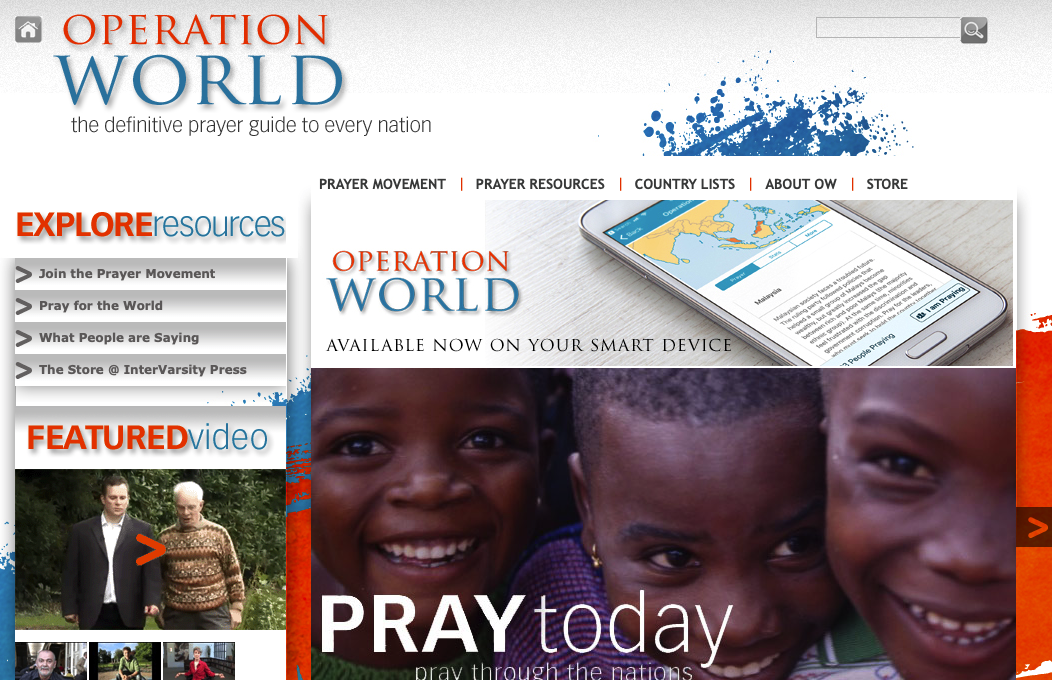 http://www.operationworld.org/
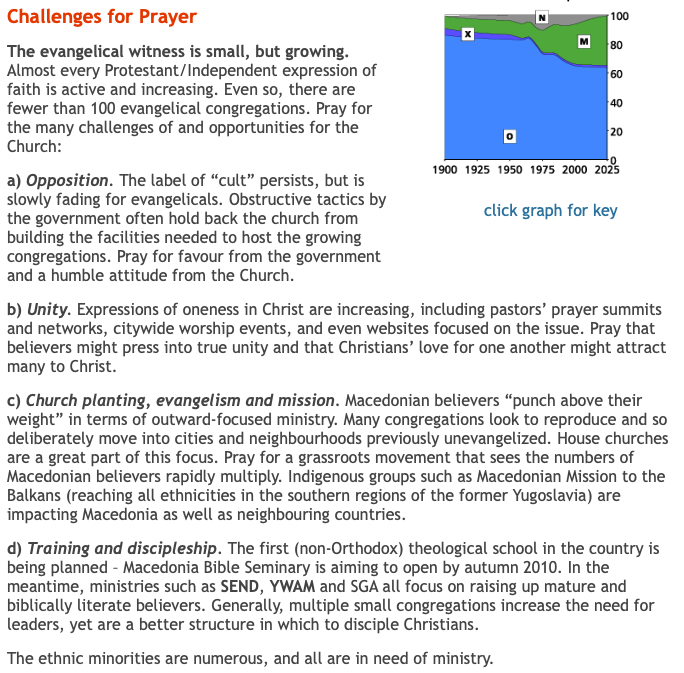 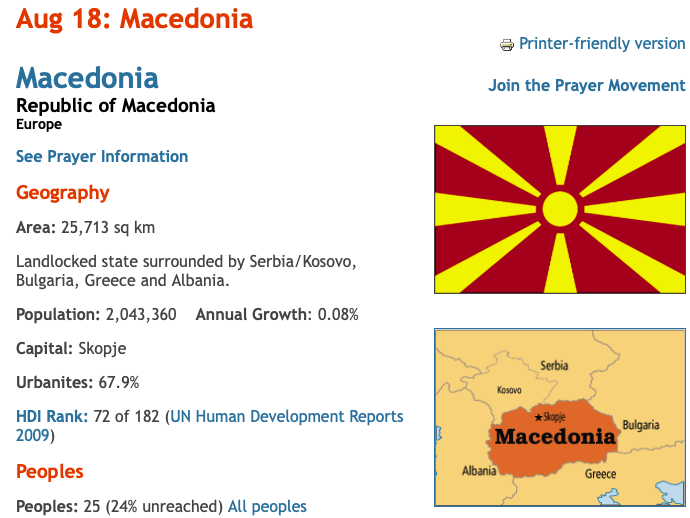 http://www.operationworld.org/
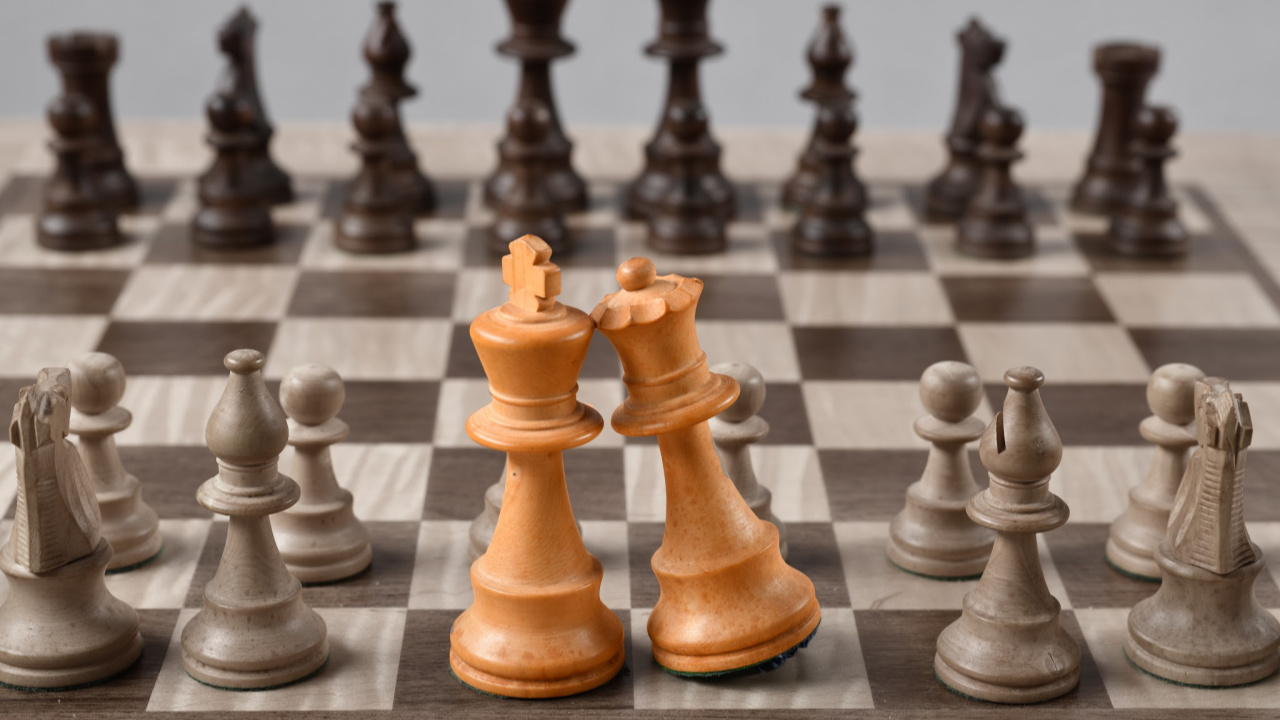 7 Things for Your Prayer List
#6: Pray for victory in the spiritual battle (8:44-45)
1 Kings 8:44-45 (ESV)
44 “If your people go out to battle against their enemy, by whatever way you shall send them, and they pray to the Lord toward the city that you have chosen and the house that I have built for your name, 
45 then hear in heaven their prayer and their plea, and maintain their cause.
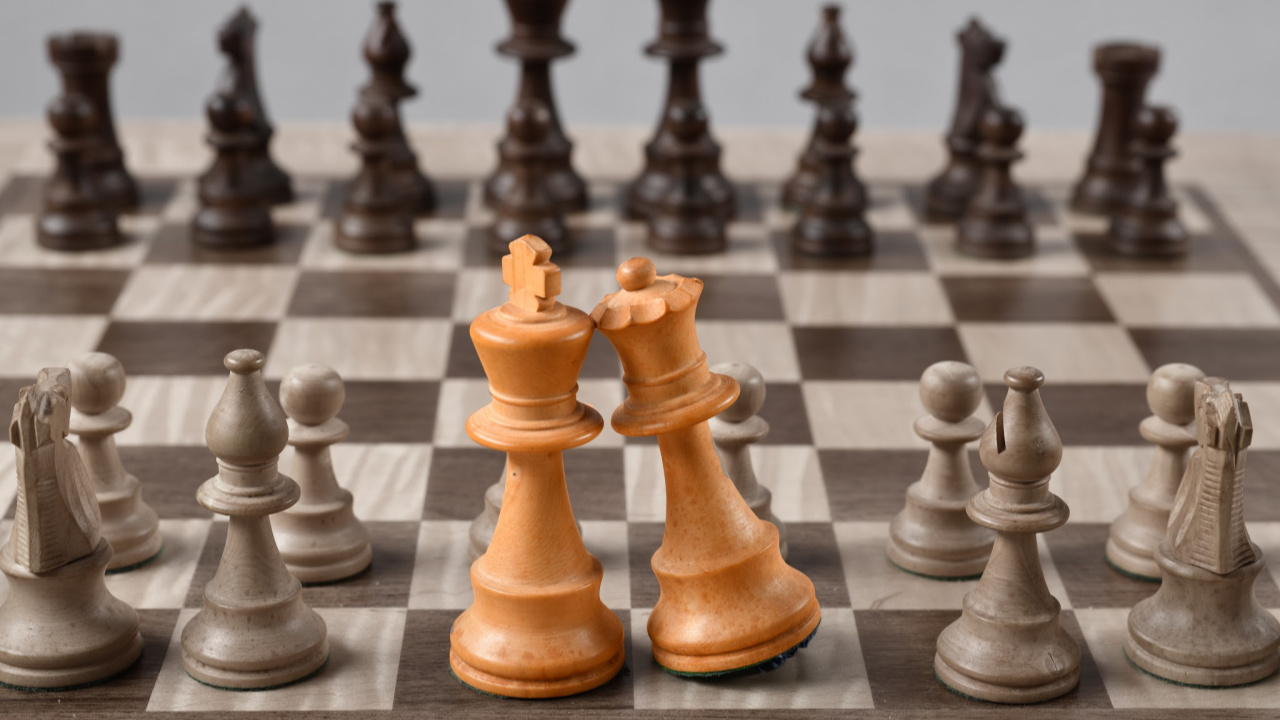 7 Things for Your Prayer List
#7: Confess your sin and ask for forgiveness
      (8:46-50)
1 Kings 8:46-50 (ESV)
46 “If they sin against you—for there is no one who does not sin—and you are angry with them and give them to an enemy, so that they are carried away captive to the land of the enemy, far off or near, 
47 yet if they turn their heart in the land to which they have been carried captive, and repent and plead with you in the land of their captors, saying, ‘We have sinned and have acted perversely and wickedly,’ 
48 if they repent with all their heart and with all their soul in the land of their enemies, who carried them captive, and pray to you toward their land, which you gave to their fathers, the city that you have chosen, and the house that I have built for your name,
1 Kings 8:46-50 (ESV)
49 then hear in heaven your dwelling place their prayer and their plea, and maintain their cause 
50 and forgive your people who have sinned against you, and all their transgressions that they have committed against you, and grant them compassion in the sight of those who carried them captive, that they may have compassion on them
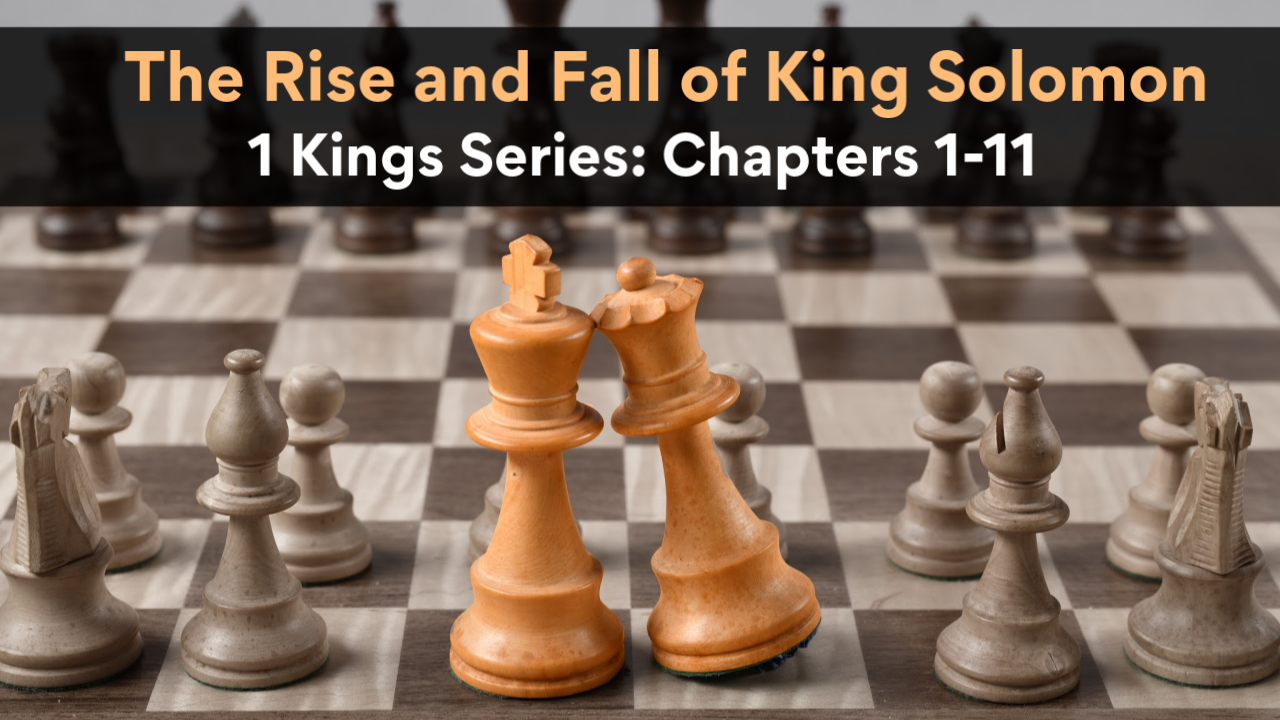 Praying Like Solomon – Pt 2
1 Kings 8